Thomson_Baryonqq1
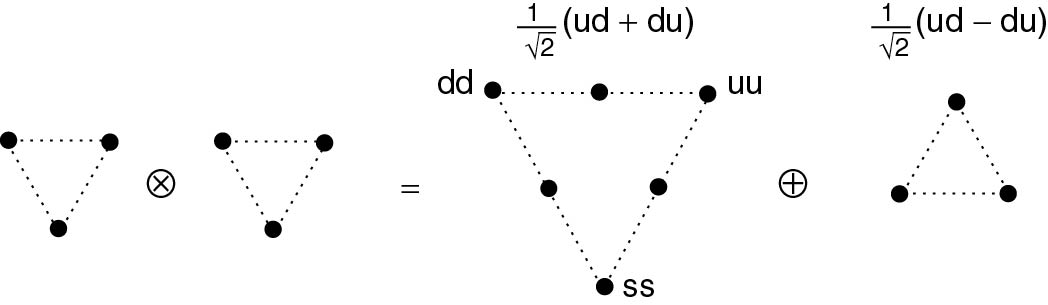 © Cambridge University Press 2013
Thomson_BaryonQQQ
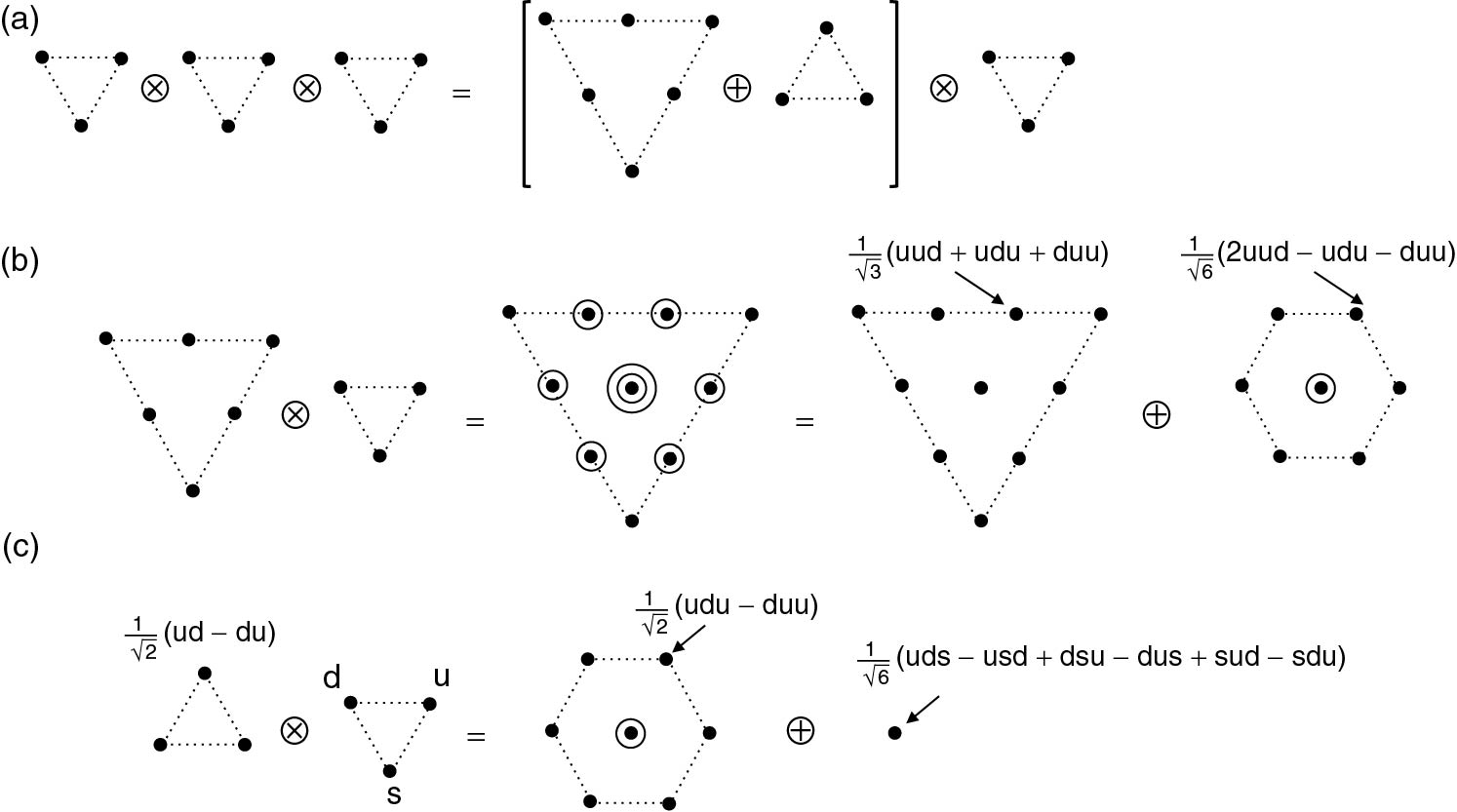 © Cambridge University Press 2013
Thomson_BaryonUDS
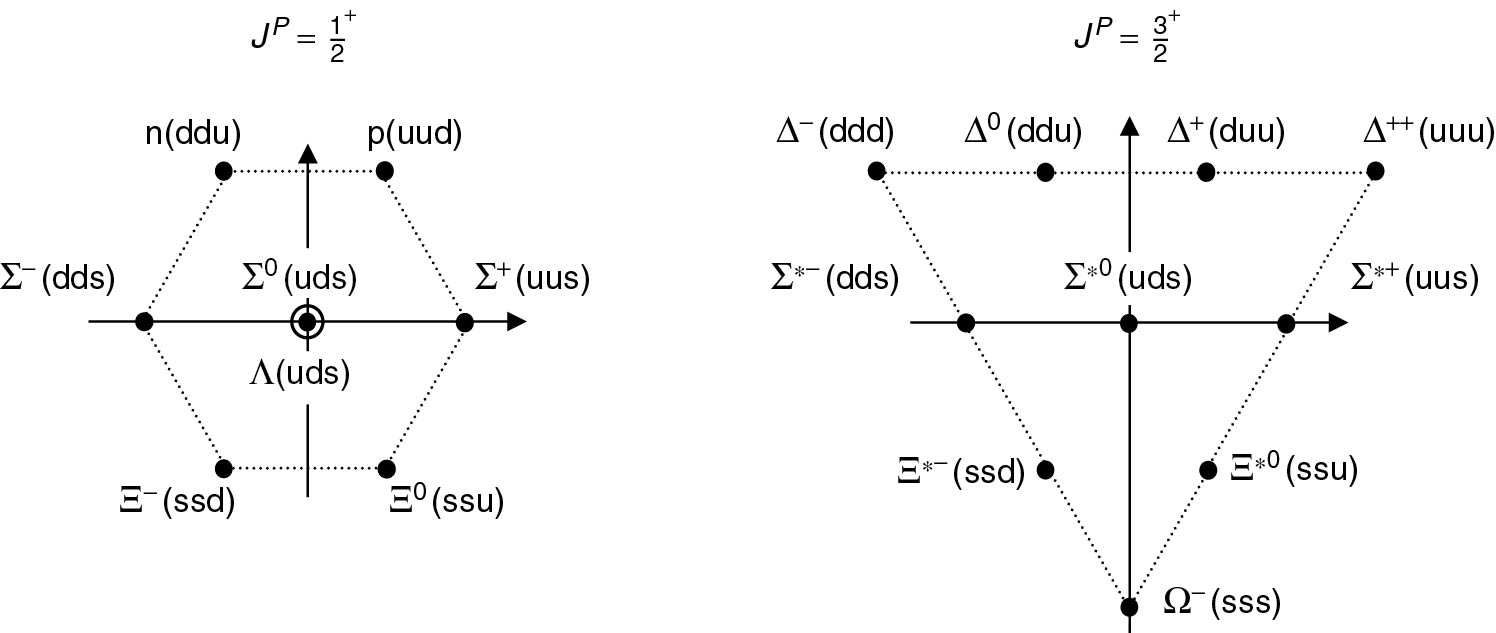 © Cambridge University Press 2013
Thomson_deltas
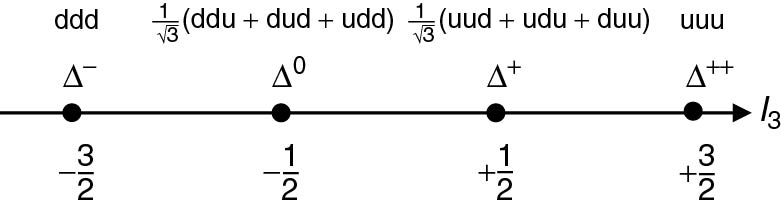 © Cambridge University Press 2013
Thomson_isoAq
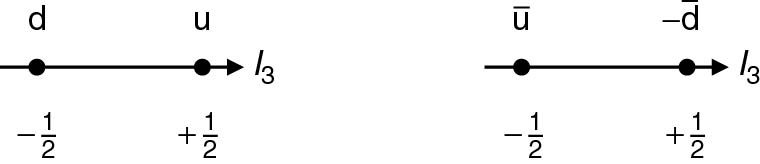 © Cambridge University Press 2013
Thomson_iy
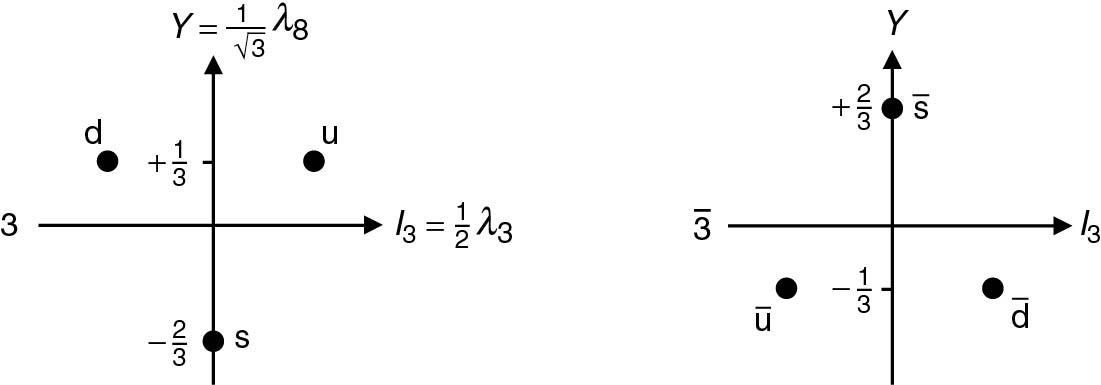 © Cambridge University Press 2013
Thomson_mesons
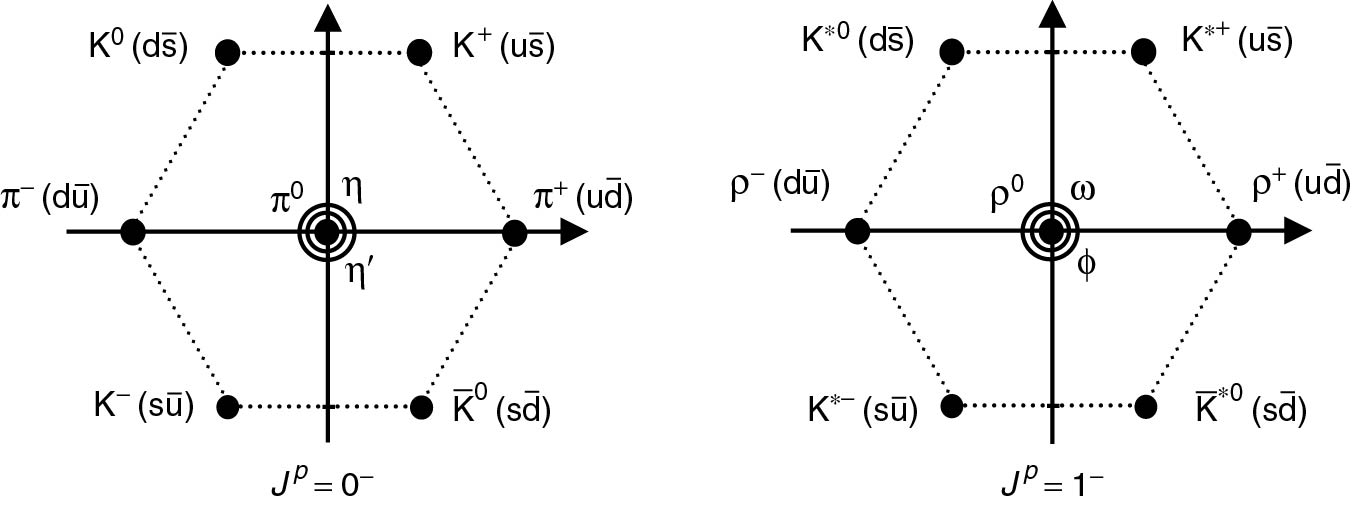 © Cambridge University Press 2013
Thomson_qAq
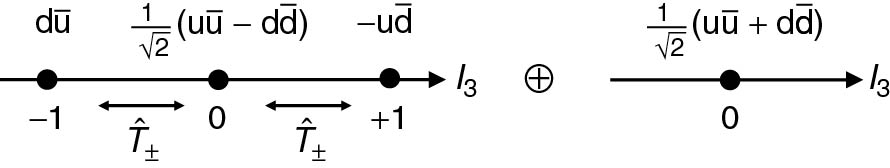 © Cambridge University Press 2013
Thomson_qq
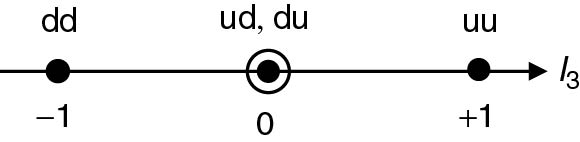 © Cambridge University Press 2013
Thomson_qqbar
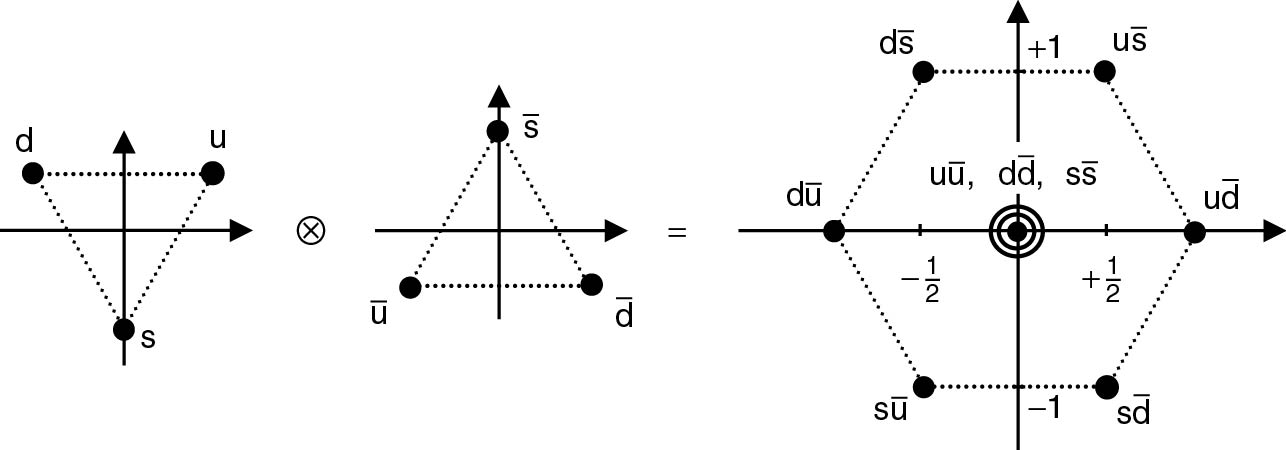 © Cambridge University Press 2013
Thomson_qqbarLadder
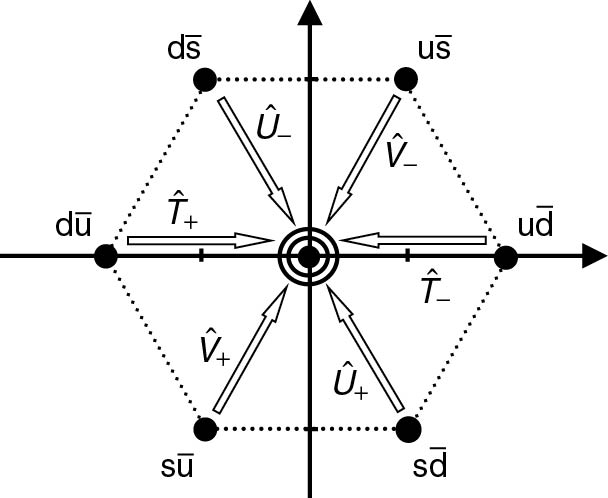 © Cambridge University Press 2013
Thomson_qqbarMultiplets
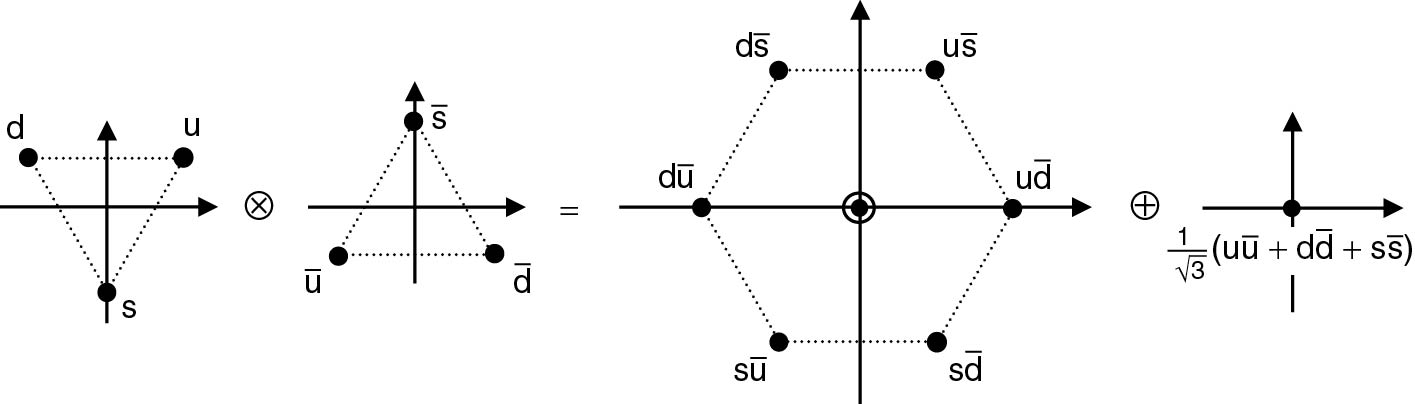 © Cambridge University Press 2013
Thomson_qqcomb
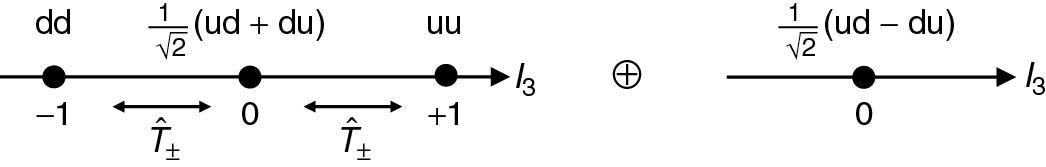 © Cambridge University Press 2013
Thomson_qqq
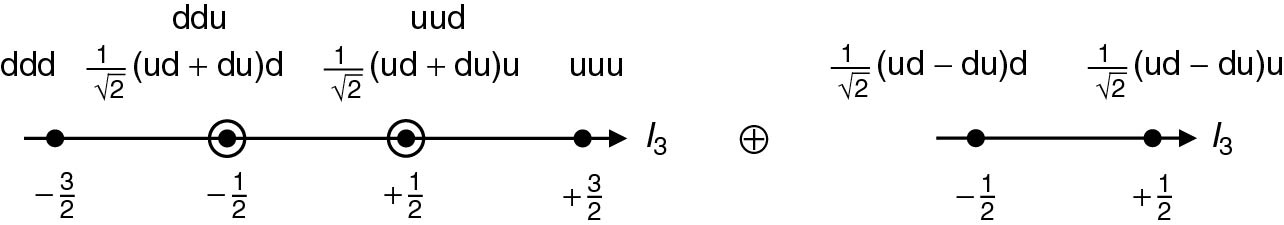 © Cambridge University Press 2013
Thomson_qqq422
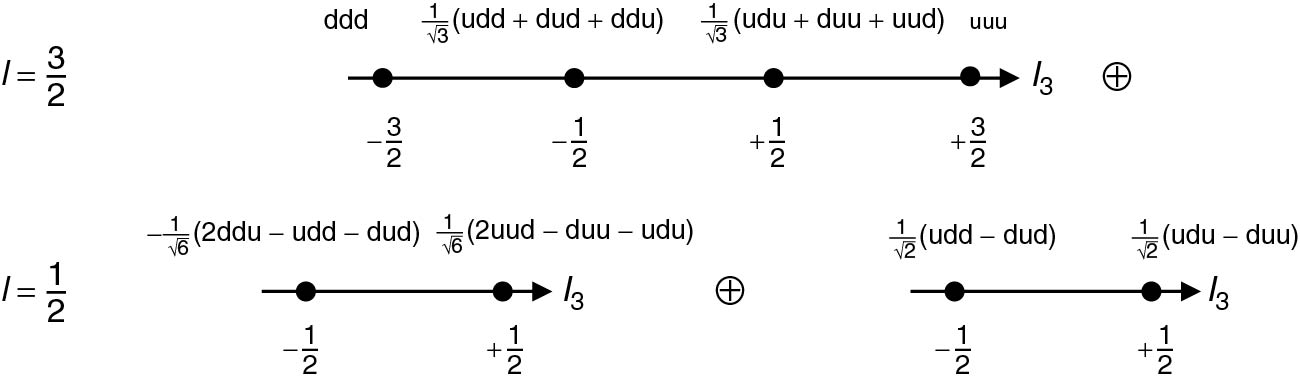 © Cambridge University Press 2013
Thomson_Tpm
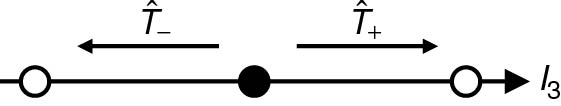 © Cambridge University Press 2013
Thomson_ud
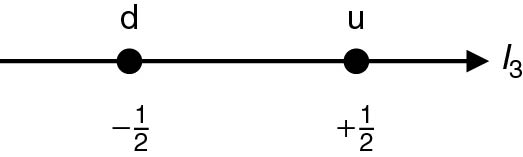 © Cambridge University Press 2013